Web aplikacija Fiskalna odgovornostElektronski potpis
Ivana Manjaka
ivana.manjaka@enel.hr
1. Zakon o fiskalnoj odgovornosti
Od 01.01.2011. na snazi je Zakon o fiskalnoj odgovornosti (NN139/10) kojim se: 
ograničava državna potrošnja
jača odgovornost za zakonito, namjensko i svrhovito korištenje proračunskih sredstava
jača sustav kontrola i nadzora radi osiguranja fiskalne odgovornosti

Ovim je Zakonom uvedena i obveza davanja 
Izjave o fiskalnoj odgovornosti
1.1. Obveznici Izjave o fiskalnoj odgovornosti
državni proračun
jedinice lokalne i područne (regionalne) samouprave
proračunski i izvanproračunski korisnici državnog proračuna
proračunski i izvanproračunski korisnici jedinica lokalne i područne (regionalne) samouprave
svi utvrđeni u Registru proračunskih i izvanproračunskih korisnika
1.2. Zakonske izmjeneIzjava o fiskalnoj odgovornosti za 2015. godinu
Izmjene i dopune Uredbe o sastavljanju i predaji Izjave o fiskalnoj odgovornosti i izvještaja o primjeni fiskalnih pravila objavljene su u Narodnim novinama br. 119/15.

Mišljenja unutarnjih revizora o sustavu financijskog upravljanja i kontrola za područja koja su bila revidirana - izmijenjen je naziv i sadržaj obrasca te u skladu s tim izmijenjen i Prilog 5

Upitnik o fiskalnoj odgovornosti za jedinice lokalne i područne (regionalne) samouprave, proračunske i izvanproračunske korisnike - pitanja iz Upitnika usklađena su s odredbama propisa koji su se mijenjali tijekom 2015. godine. 

Uredba je objavljena 30. listopada 2015. godine te je stupila na snagu
31. listopada 2015. godine.
2. Web aplikacija Fiskalna odgovornost
Što je web aplikacija Fiskalna odgovornost?
Aplikacija za popunjavanje i čuvanje Izjave o fiskalnoj odgovornosti

Kome je namijenjena aplikacija?
Aplikacija je namijenjena obveznicima davanja Izjave o fiskalnoj odgovornosti

Što je cilj i svrha aplikacije?
Cilj i svrha web aplikacije Fiskalna odgovornost je da korisniku omogući snalaženje u prikupljanju i jednostavnijem vođenju potrebne dokumentacije vezane obvezu davanja Izjave o fiskalnoj odgovornosti
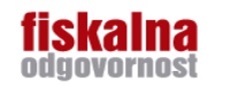 2.1. Ulaz u aplikaciju
Aplikaciji se pristupa:

putem web stranice  www.fiskalna-odgovornost.info 
klikom na Ulaz u aplikaciju
unosom korisničog imena i lozinke
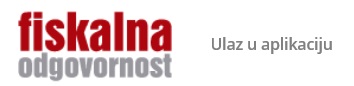 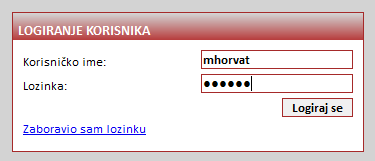 2.2. Sučelje aplikacije
1
3
6
2
5
4
3
7
2.3. Rad u aplikaciji2.3.1. Predmet
1. Klikom na izbornik PREDMET otvara se podizbornik sa područjima fiskalne odgovornosti (nalazi se na dva mjesta)
2. Ponuđeni odgovori na pitanja
3. Ikona reference 
(tekstualne i tabelarne)
4. Prelazak na sljedeća područje pitanja
Ikona Dalje
Klikanjem na podizbornik
Preporučljivo je da prilikom obrade svakog pitanja pohranite izmjene klikom na ikonu           !
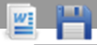 2.3.1.1. Tekstualne reference
1. Ovdje upišete ono što od vas traži pitanje
NPR: www.plan-nabave.hr 
(Prikazan je primjer na pitanju broj 35).
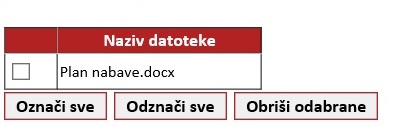 2. Mogućnost učitavanja priloga
2.3.1.2. Tabelarne reference
Postoje dva načina unosa tabelarnih podataka:

Unos podataka pomoću Excel tablica (Izbornik POMOĆ - Pomoćne tablice)
Ručni unos u aplikaciji (jedan po jedan unos)
Primjer:
Isplaćivanje donacija, pomoći i subvencija do krajnjeg korisnika te korištenje istih
Za početak, u prazna potrebno je upisati podatke koji nedostaju
a) Unos podataka pomoću Excel tablice
2. Potrebno je:
odabrati predložak excel tablice
tablicu spremiti na računalo i popuniti
popunjenu tablicu učitati u aplikaciju te spremiti promjene
1. U izborniku POMOĆ odaberete podizbornik Pomoćne tablice
Primjer Excel tablice
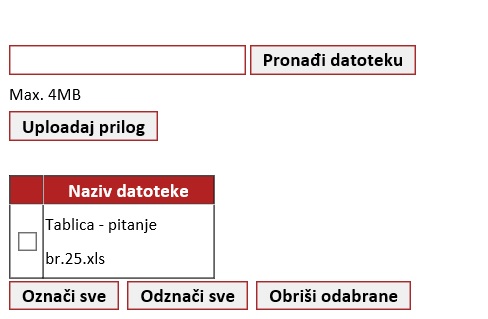 Popunjenu tablicu s vašeg računala učitate u aplikaciju i spremite promjene
b) Ručni unos podataka
Spremite izmjene u aplikaciji ili kreirajte izvještaj u word doc.
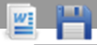 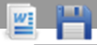 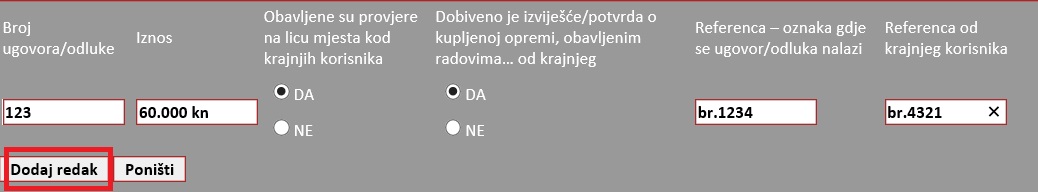 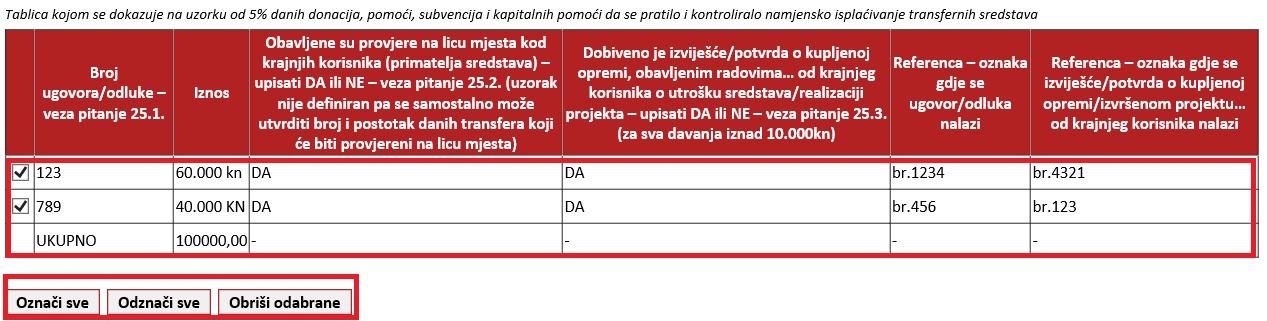 Primjer kreiranog izvješća u word doc.
2.3.2. Izjava o fiskalnoj odgovornosti
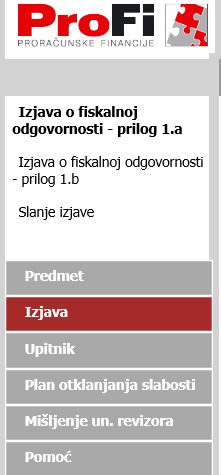 Sastoji se od:
Izjave o fiskalnoj odgovornosti – prilog 1.a 
Izjave o fiskalnoj odgovornosti – prilog 1.b 
       (Izjava za čelnike koji su uočili nepravilnosti)

Izjavom o fiskalnoj odgovornosti čelnik potvrđuje da je u radu osigurao:
zakonito, namjensko i svrhovito korištenje sredstava 
učinkovito i djelotvorno funkcioniranje sustava financijskog upravljanja i kontrola u okviru sredstava utvrđenih u proračunu, odnosno financijskom planu

Izjava je dostupna za kreiranje u Word dokument
Izjava o fiskalnoj odgovornosti – prilog 1.a
Izjava o fiskalnoj odgovornosti – prilog 1.b
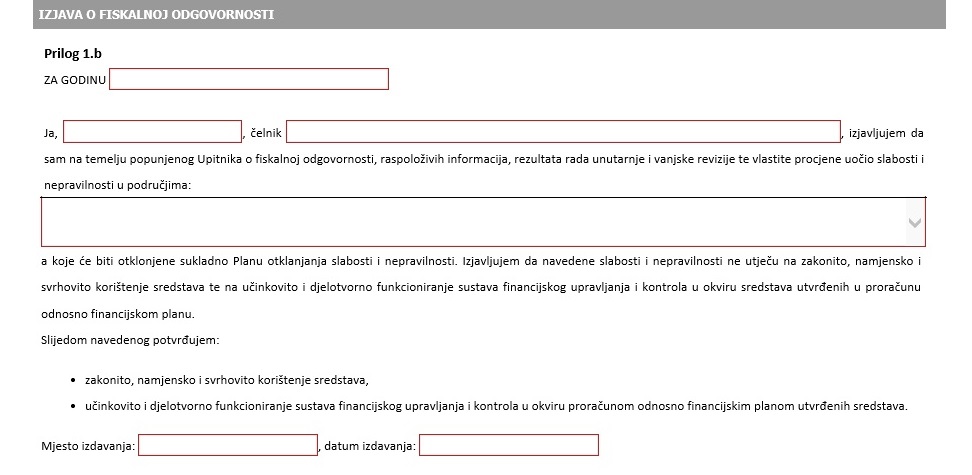 2.3.3. Upitnik
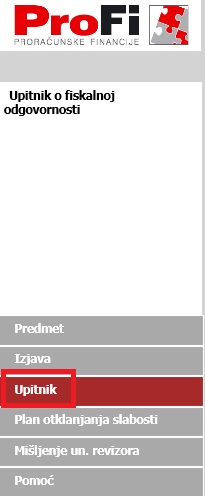 Upitnik je izvještaj koji se temelji na osnovi predmeta

Aplikacija automatizmom ispunjava odgovore u upitniku na osnovu Vaših odgovora iz predmeta
…
2. Ukoliko postoji negativan odgovor na neko pitanje, potrebno ga je obrazložiti.
1. Odgovori u upitniku reflektiraju se iz predmeta.
2.3.4. Plan otklanjanja slabosti i nepravilnosti
Plan otklanjanja slabosti i nepravilnosti potreban je ukoliko je:
vidljivo da neka pitanja imaju negativne odgovore
postoje podaci iz prethodnog perioda koji ukazuju na probleme

Plan otklanjanja slabosti i nepravilnosti se automatski generira na temelju ispunjenog Upitnika

Ukoliko postoji Izvješće o otklonjenim slabostima i nepravilnostima utvrđenima prethodne godine moguće ga je učitati u aplikaciju
…
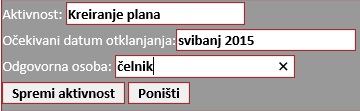 2. Otvara se prozor koji je potrebno popuniti podacima
1. Odabrati Dodaj aktivnost
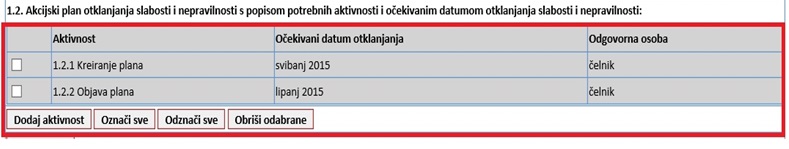 2.3.5. Mišljenje unutarnjih revizora
Ako korisnik ima unutarnju reviziju, potrebno je upisati mišljenje
Ukoliko želite/trebate priložiti datoteku, kliknite Pronađi datoteku te ju učitajte sa svoga računala
2.3.6. Pomoć
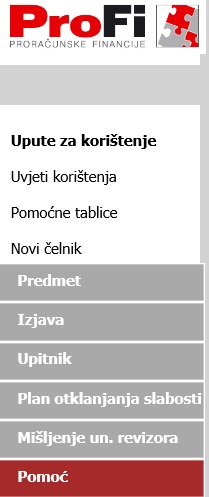 U ovom elementu se nalazi dokument sa ovim uputama za korištenje aplikacije. 

Također, u podizborniku se nalazi područje pomoćnih tablica. 
Excel datoteke  služe da biste na ispravan način za učitali podatake kod pitanja koja imaju tabelarne reference

Mogućnost kreiranja više izjava unutar jedne godine u situaciji kada se mijenja čelnik u ustanovi
3. Kontrolni servis za Izjavu o fiskalnoj odgovornosti
Kontrolni servis namijenjen je instituciji  koja u svom vlasništvu ima obveznike predaje Izjave o fiskalnoj odgovornosti

Svrha kontrolne aplikacije je provođenje efikasne i objektivne kontrole 

Hijerarhijski nadređena institucija kontrolira sadržajno i formalno sve Izjave proračunskih korisnika iz domene svog proračuna

Ministarstvo financija, kao korisnik kontrolne aplikacije, obavlja financijsku kontrolu zakonitog i namjenskog korištenja proračunskih sredstava kod proračunskog korisnika državnog proračuna i krajnjih korisnika
4. Digitalni potpis
Digitalni potpis bismo mogli definirati kao digitalnu verzija vlastoručnog potpisa koji omogućuje utvrđivanje vjerodostojnosti potpisanog elektroničkog dokumenata

Aplikacija Digitalni potpis predstavlja novi proizvod u portfelju ENEL-a
Aplikacija se instalira na Vaše računalo te je spremna za korištenje
Riječ je o aplikaciji koja je krajnje jednostavna za korištenje, a koja rezultira velikim uštedama vremena
4.1. Svrha i prednosti digitalnog potpisa
Svrha digitalnog potpisa:
zaštita korisnika od mogućnosti nezakonitog korištenja njegovim identitetom

Prednosti digitalnog potpisa:
ima istu pravnu snagu kao vlastoručni potpis i otisak pečata
pojednostavnjuje i ubrzava poslovanje
rezultira velikim uštedama vremena
4.1.1. ENEL Digitalni Potpis
Učitati dokument za potpisivanje
Odabrati gdje želimo sačuvati potpisani dokument
Popuniti podatke
Potpisati s certifikatom
Primjer digitalno potpisanog dokumenta
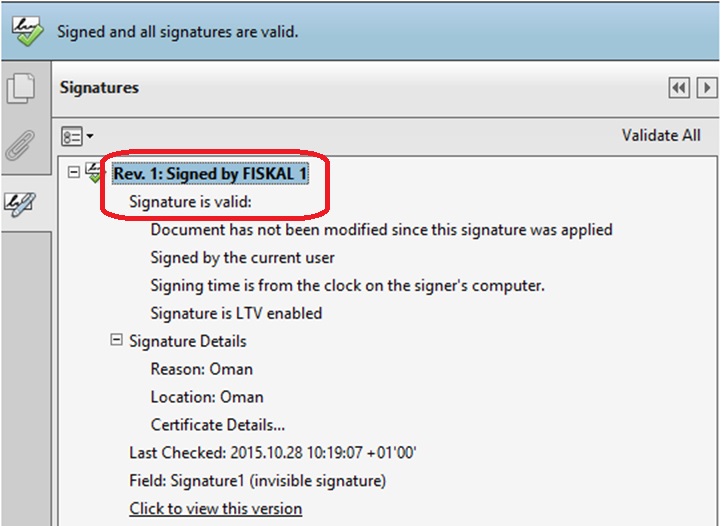 Pregledom dokumenta u PDF formatu vidimo da je uspješno potpisan!
Zaključak
Hvala na pažnji 
Pitanja?